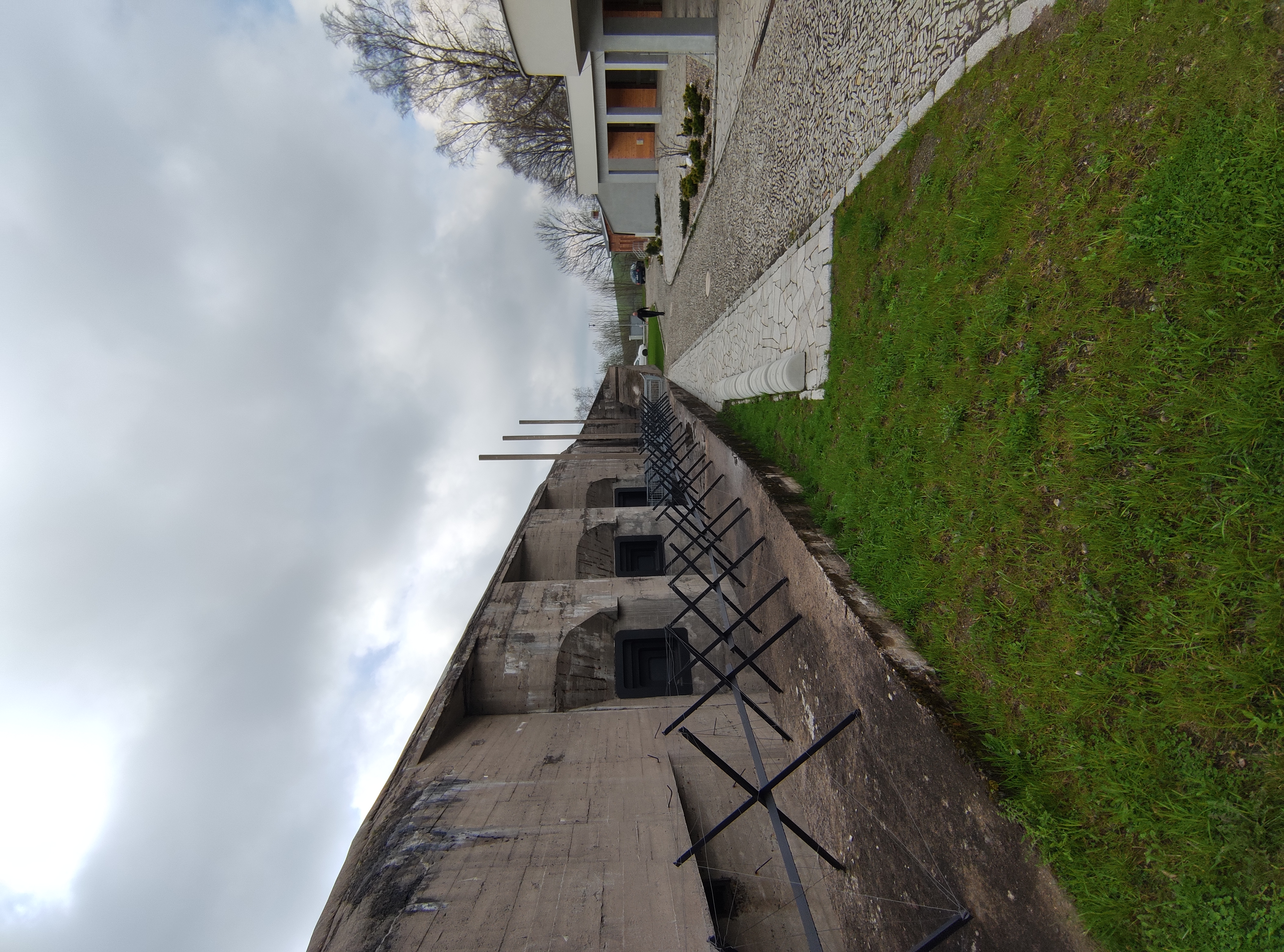 Dobrošov
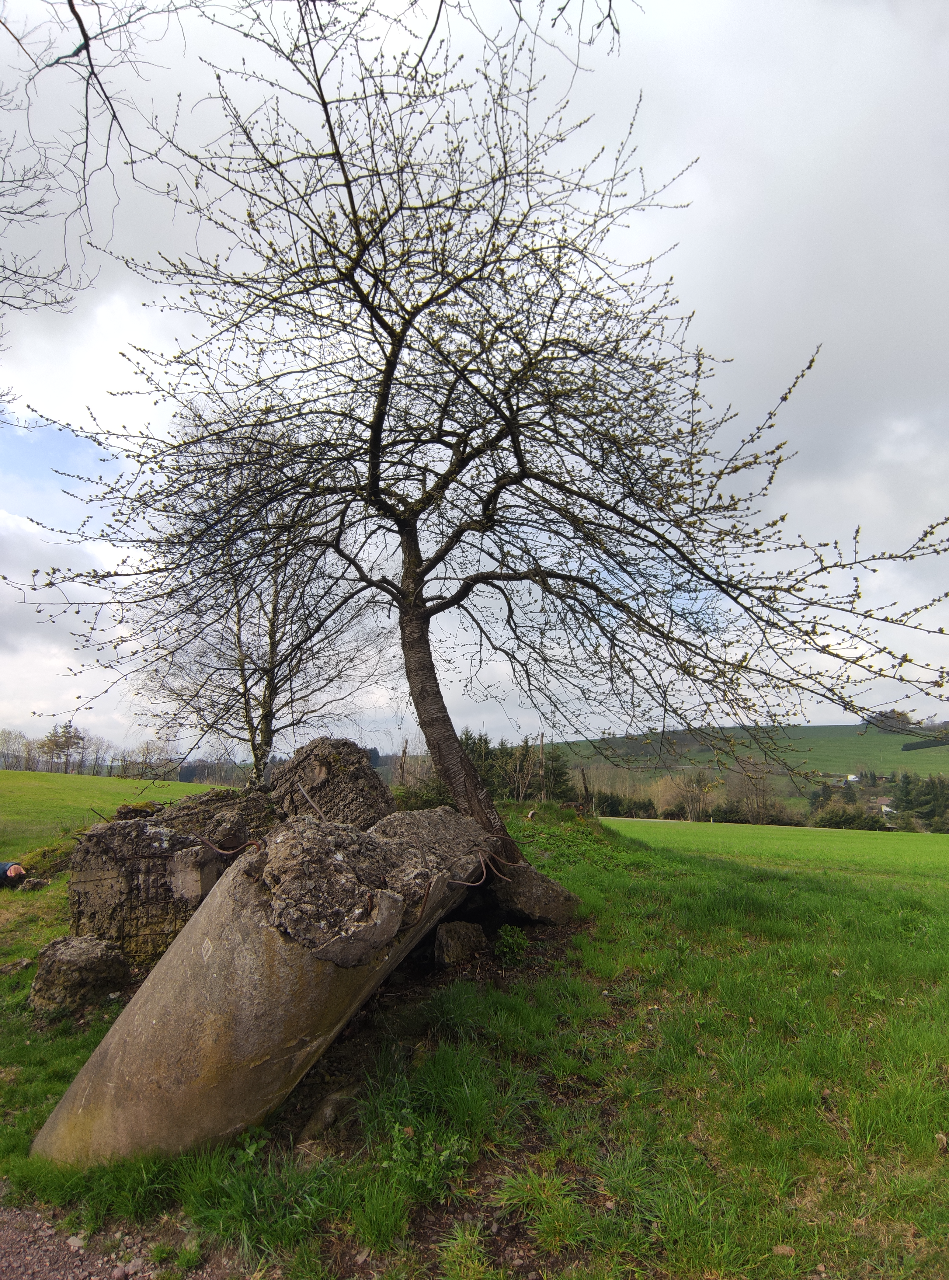 Zmar i nový život.
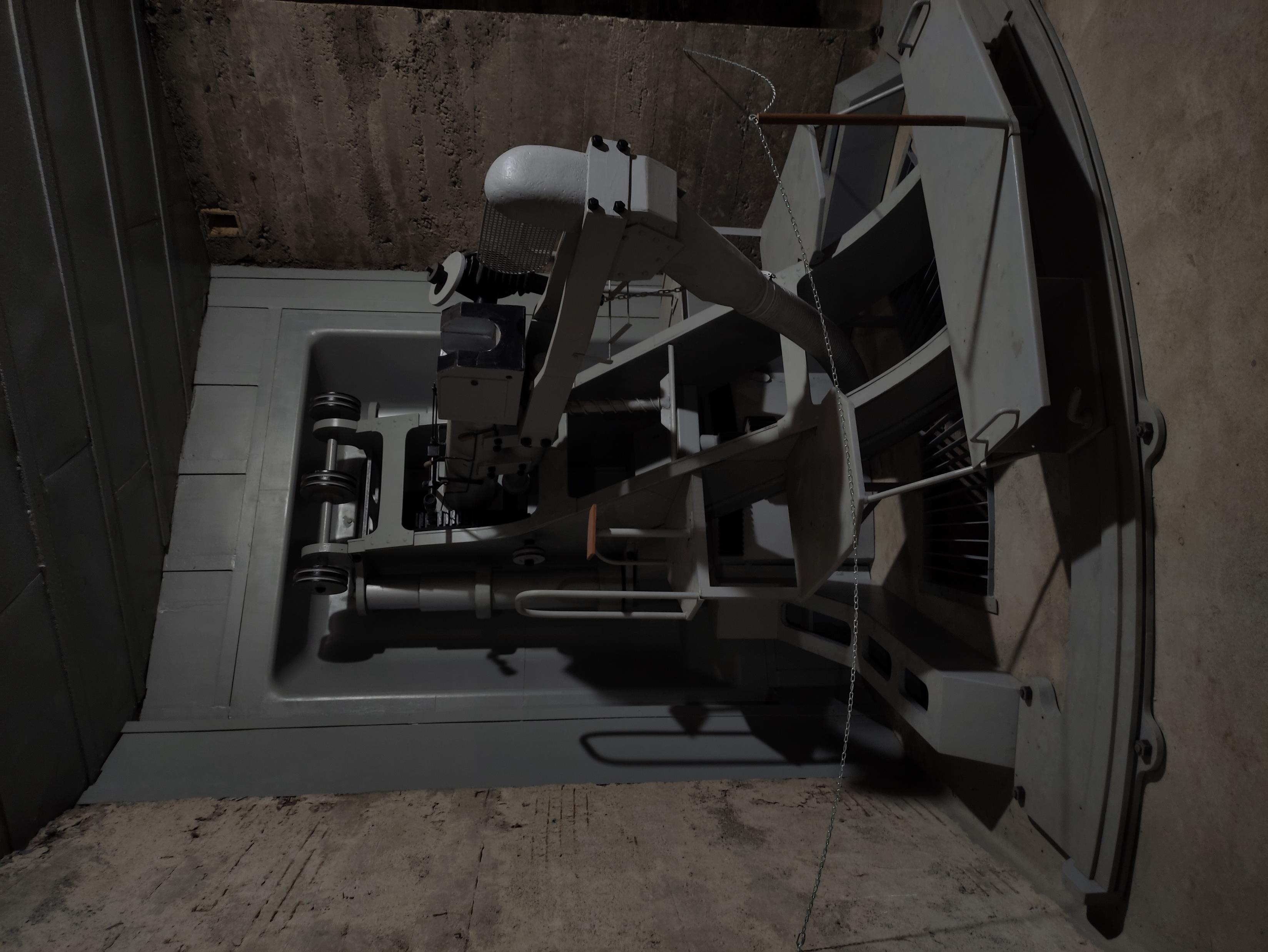 Pevnost opuštěná bez výstřelu.
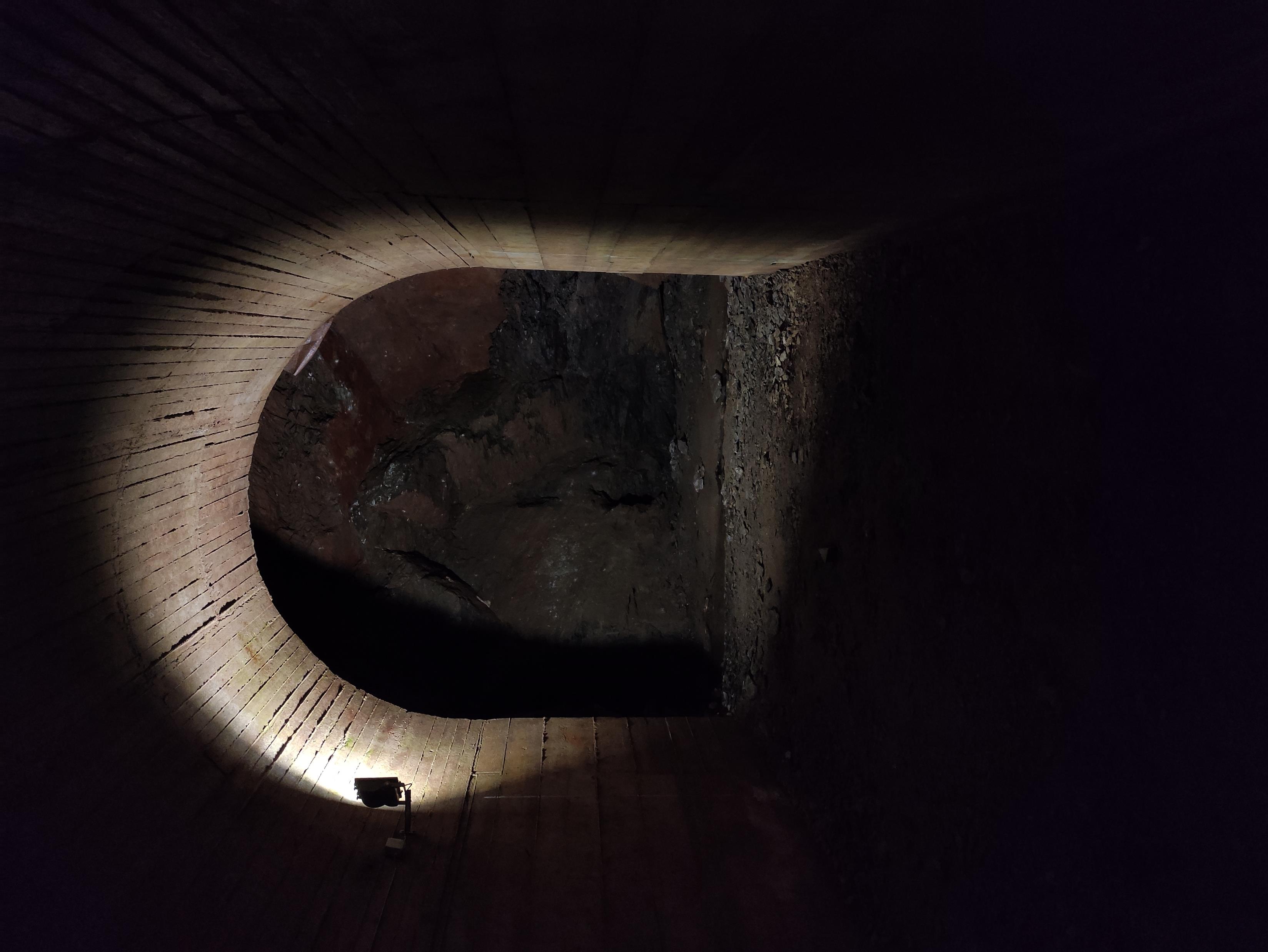 Dnes jen mokro a chlad.
Stíny na stěnách, studnti, učí se o minulosti.
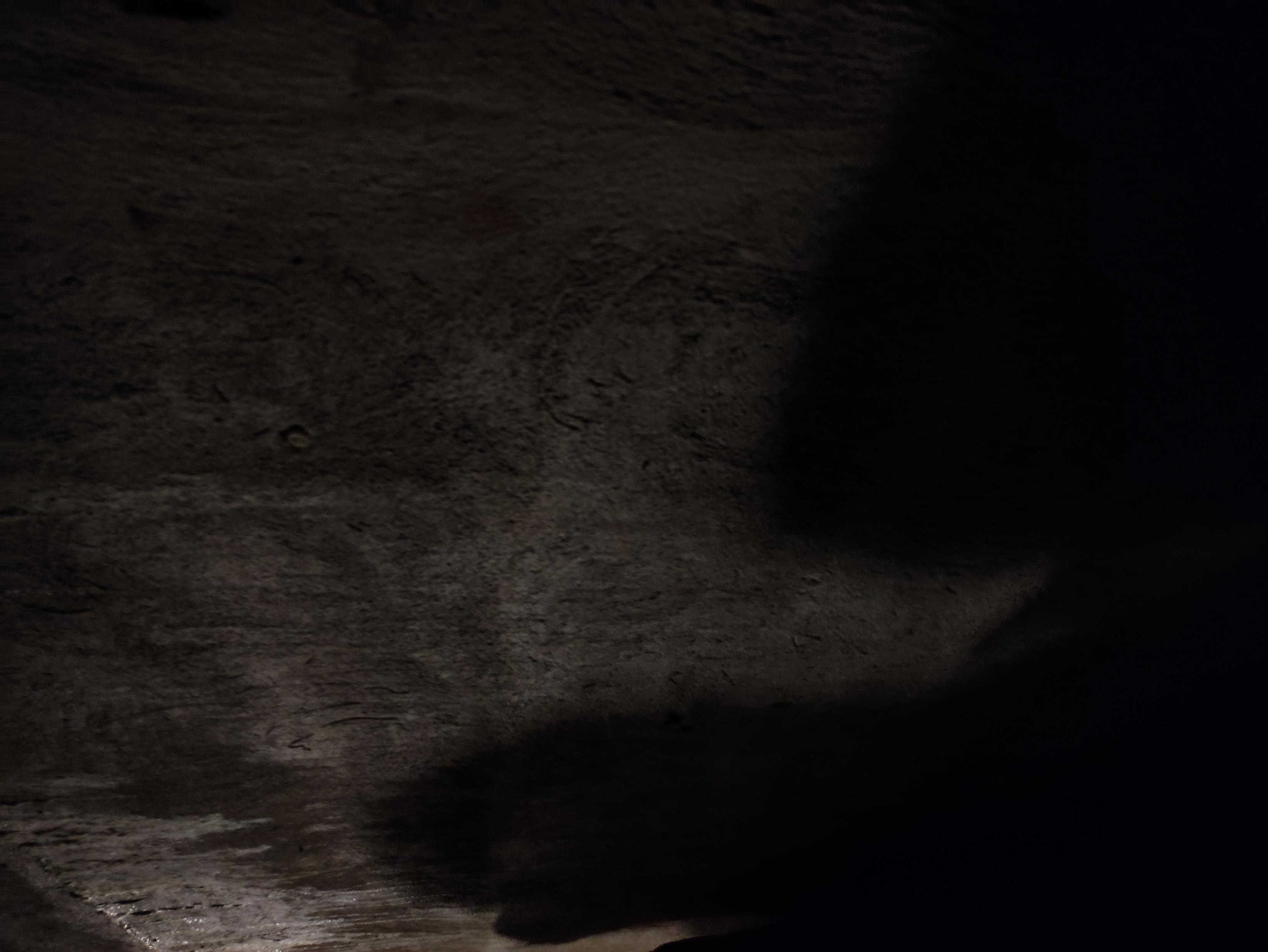 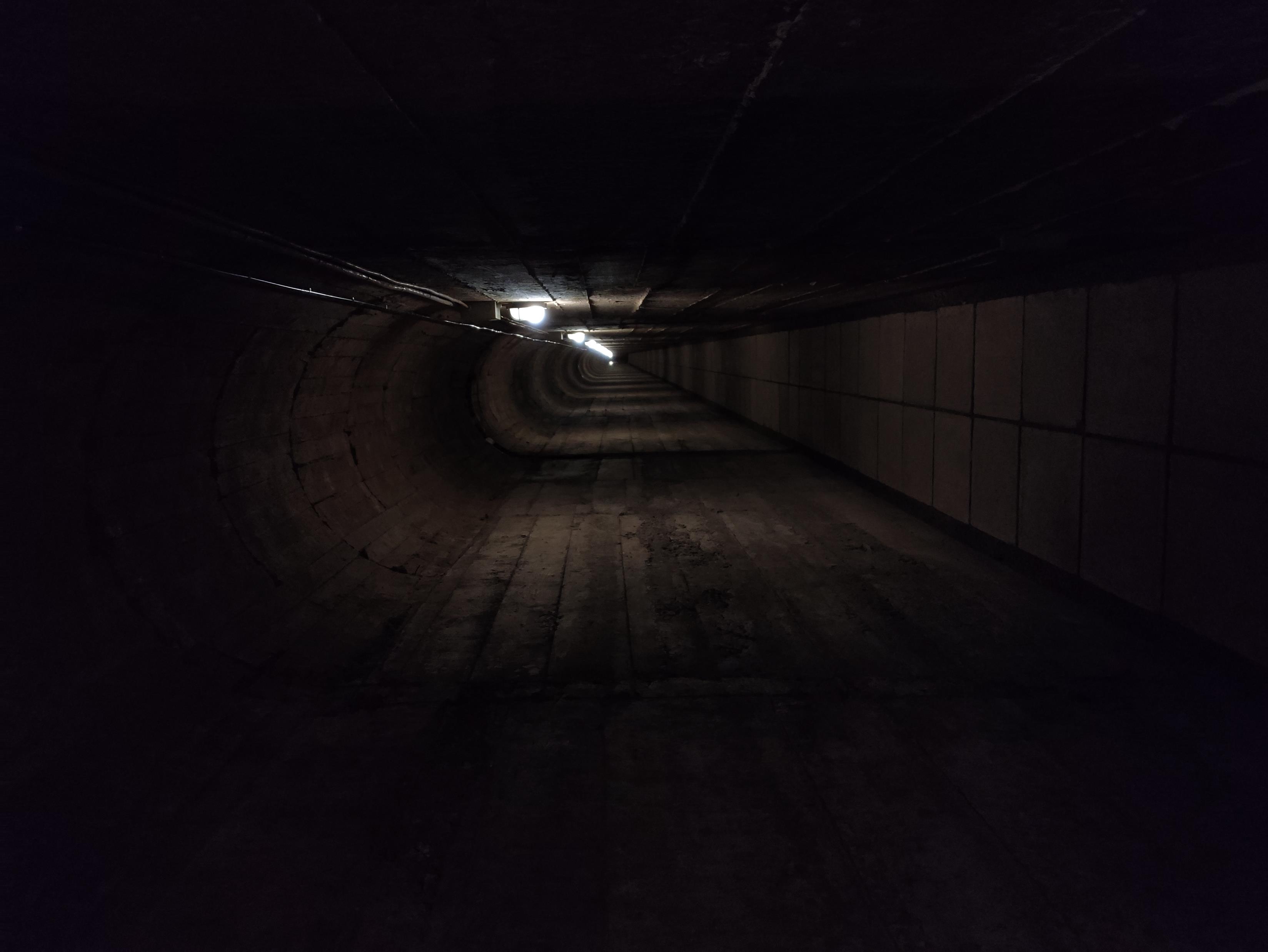 Myšlenky na válku, temné podzemí.
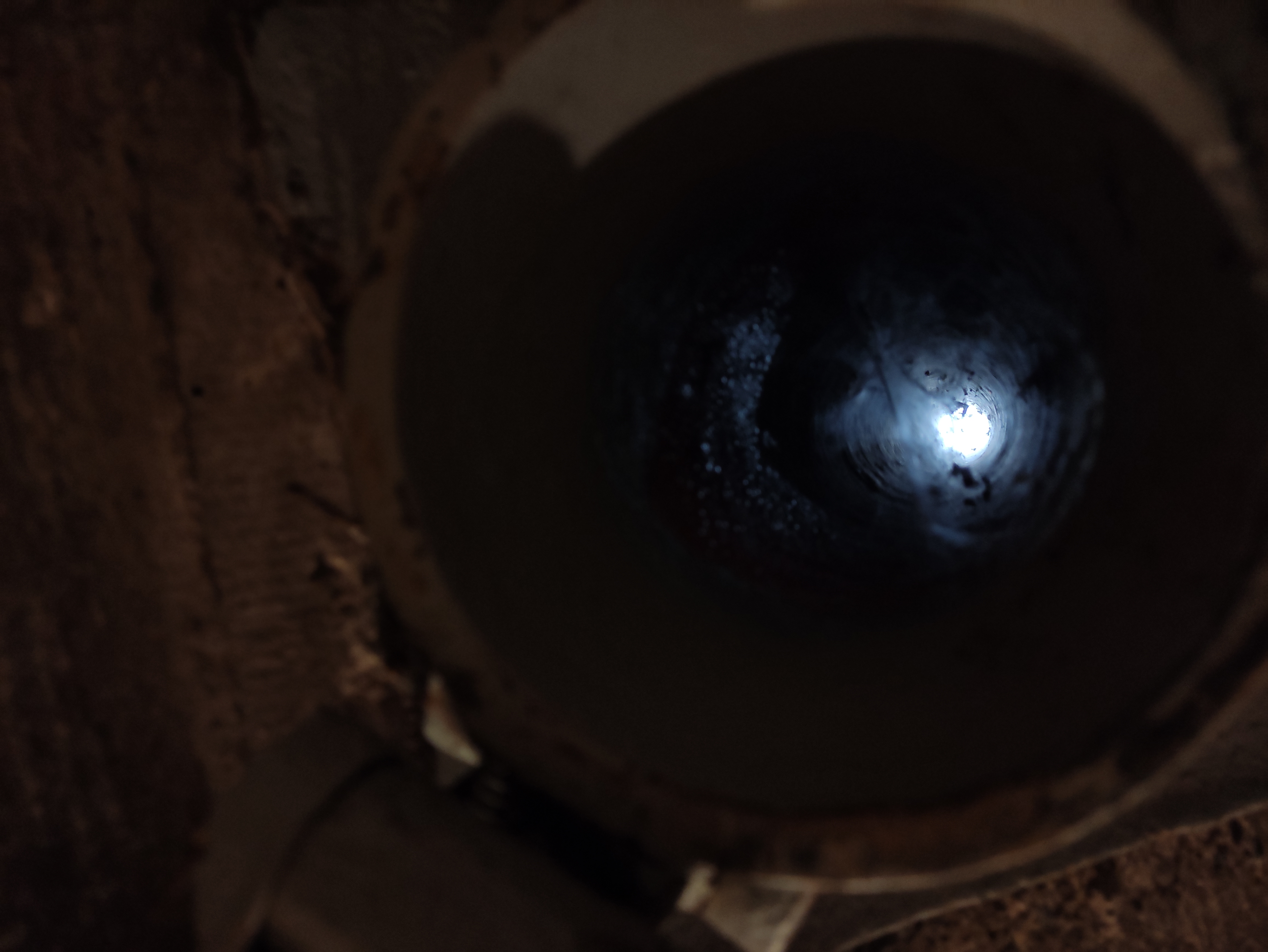 Světlo na konci tunelu?
Děkuji za pozornost
Ondřej Cylek 3.B